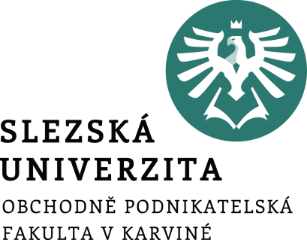 MANAŽERSKÉ ROZHODOVACÍ ÚLOHY
Ing. Markéta Šeligová, Ph.D.
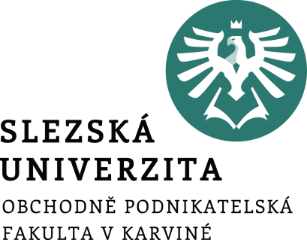 MANAŽERSKÉ ROZHODOVACÍ ÚLOHY I.
Ing. Markéta Šeligová, Ph.D.
Příklad
Podnik vyrábí 3 druhy výrobků, a to výrobky A, výrobky B a výrobky C. 

Celkové fixní náklady jsou 7 500 Kč a kapacita výroby je 150 hodin. 

Všechny výrobky mají stejné nároky na kapacitu, výrobní čas jsou 3 hodiny na kus.
[Speaker Notes: csvukrs]
Příklad
Stanovte pořadí výroby jednotlivých výrobků, pokud znáte údaje zadané v tabulce.
[Speaker Notes: csvukrs]
Řešení
[Speaker Notes: csvukrs]
Řešení – mezivýpočet
[Speaker Notes: csvukrs]
Řešení
Nejvyšší marži a zisk přináší výrobek B. 

Jestliže bude mít tento výrobek dostatečný odbyt, bude mu věnována celá výrobní kapacita. 

Nebude-li mít dostatečný odbyt, budou následovat výrobky A a poté C.
[Speaker Notes: csvukrs]
Děkuji za pozornost